全球會議聯盟系統的威力
The Power of GMTSS
Simon Liu
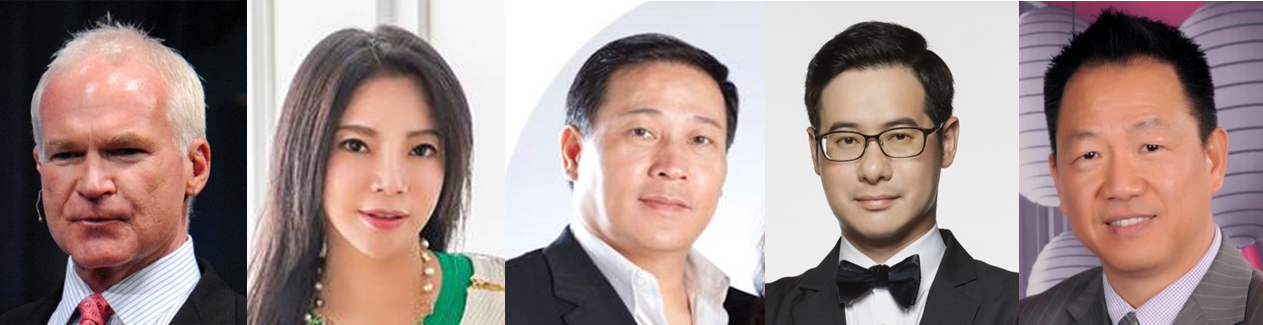 執行高級顧問經理級
Executive Director
四個佣金週期共賺取HK$191,600
HK$191,600 in 4 Commission weeks
本簡報中提到的收入等級純屬舉例說明，無意代表美安香港超連鎖™店主的一般收入，也無意表示任何超連鎖™店主皆可賺取同等收入。美安香港超連鎖™店主的成功與否，取決於其在發展事業時的努力、才能與投入程度。
The income levels mentioned in the following presentation are for illustration purposes only. They are not intended to represent the income of a typical Market Hong Kong UnFranchise ™Owner, nor are they intended to represent that any given Independent UnFranchise ™ Owner will earn income in that amount. The success of any Market Hong Kong Independent UnFranchise ™ Owner will depend upon the amount of hard work, talent, and dedication which he or she devotes to building his or her Market Hong Kong Business.
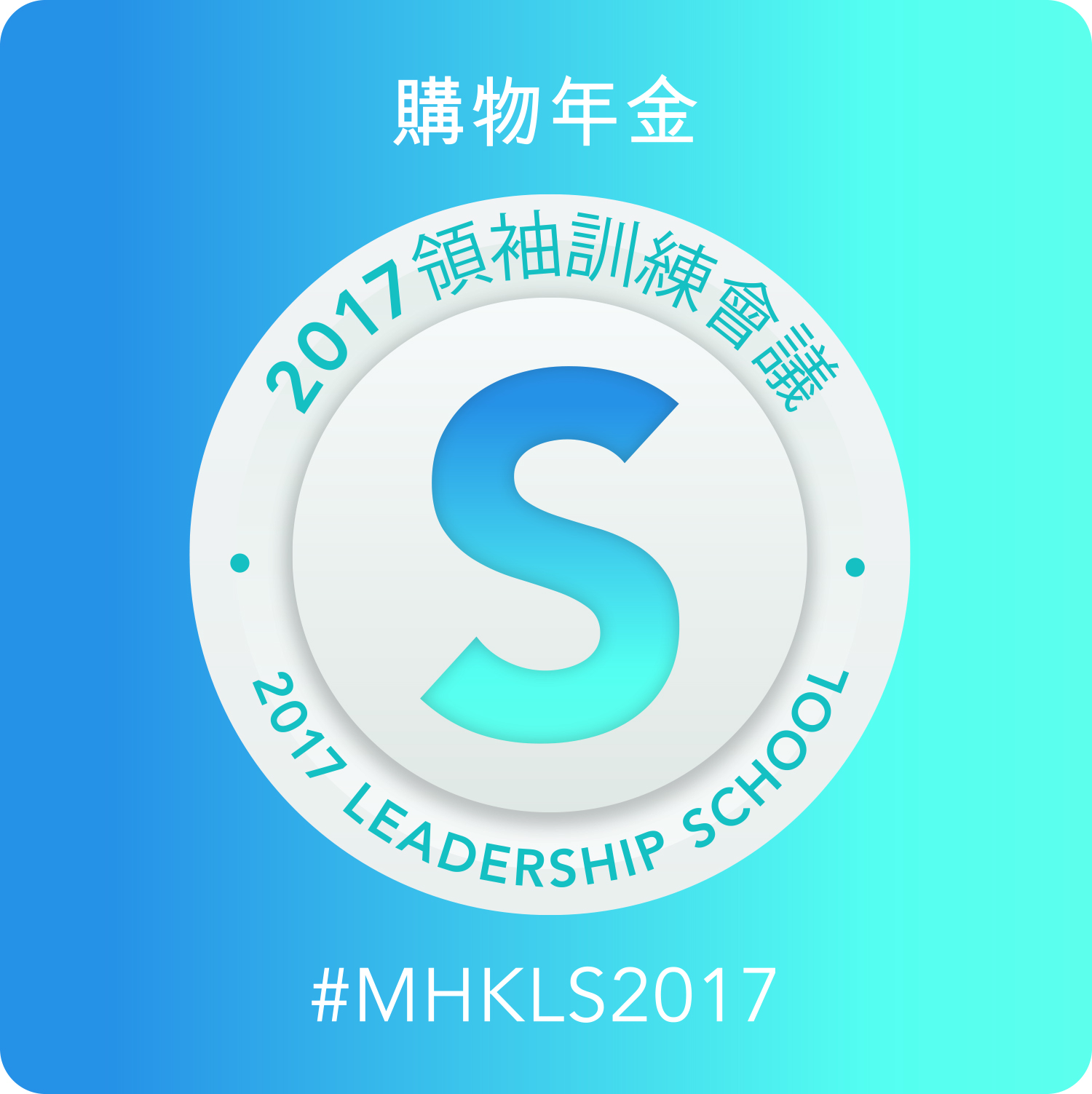 The Power of GMTSS
Simon Liu
YOUR SUBSCRIPTION INCLUDES
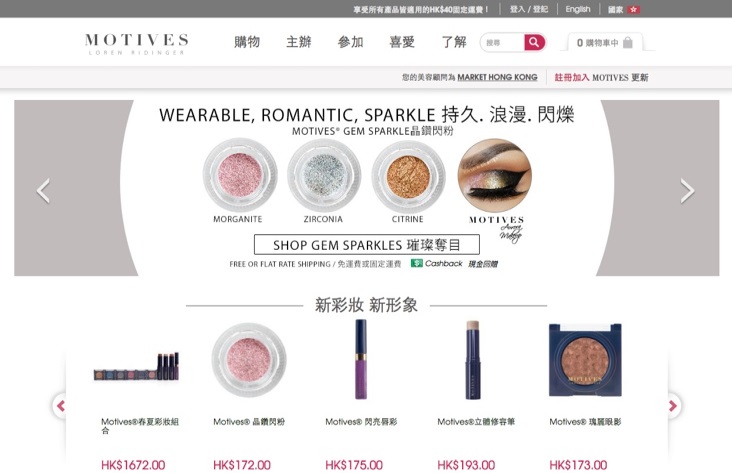 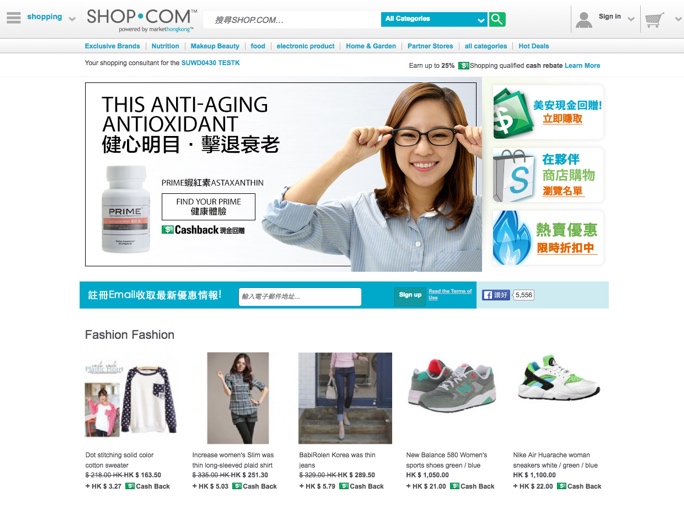 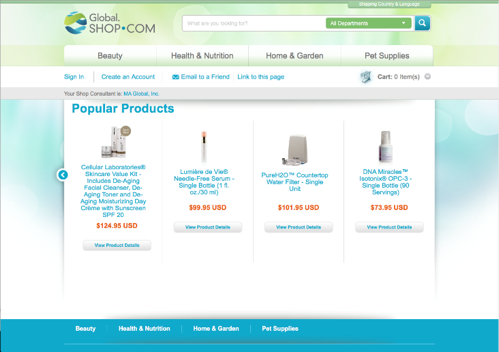 HK.SHOP.COM
MOTIVESCOSMETICS.COM.HK
GLOBAL.SHOP.COM
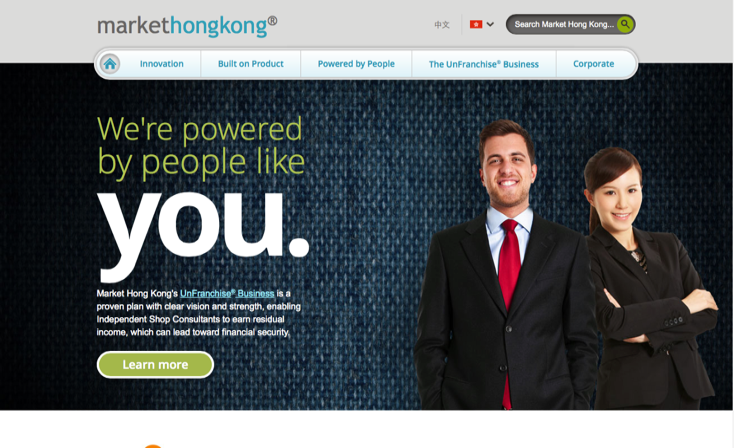 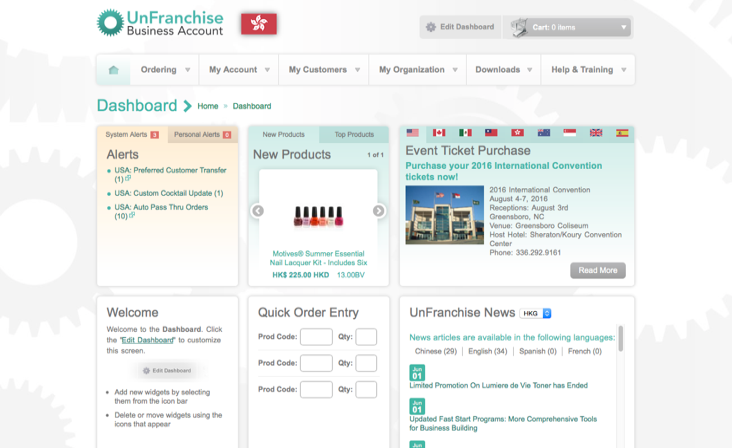 MARKETAMERICA.COM.HK
HK.UNFRANCHISE.COM
UNFRANCHISE MANUAL AND GETTING STARTED GUIDE

UNFRANCHISE OWNER MAGAZINE

AUDIO TRAINING SERIES

TRAINING AND SEMINAR SYSTEM (GMTSS)

COACHING  AND MENTORING BY 
EXPERIENCED UNFRANCHISE™ OWNERS
Key of success To solve problem
Way to solve problem  To meet requirements
To meet the training requirement
 
To meet the sales requirement
 
To meet the recruiting requirement
Global Meeting Training Seminar System (GMTSS)
This is a proven, effective system for planning meetings, seminars and events, which provides opportunities to new and existing UnFranchise Owners to receive comprehensive, standardized and effective trainings.
Training system that meets the needs of everyone
Using GMTSS training system
During training：to build up concept 

During training：to build up concept 

After training：to build a better understand
This is a systematic business
Agree with the system
 
Follow the system
 
Implement the system
Speed of success = Speed of systematization
This is a systematic business
Agree with the training system
 
Follow the training system
 
Implement the training system
Speed of systematization= 
Speed of engaging in training
Result-producing activites
Use and sell products
Share the 
UnFranchise business
Share the 
shopping annuity
Sell event tickets (educational training)
Home Business
Presentation
Group Meeting
2 on 1 Meeting
Webinar
General business training, including NUOT, B5 and 
ECCT
UnFranchise Business Presentation (UBP)
MA Majors: TLS、Motives、WebCenter, etc.
Local Seminar
mhk Annual Convention
MA World Conference
MA International Convention
2 on 1 meeting
HBP
Group meeting
Webinar
UBP
NUOT
Basic 5
ECCT
Product Training
MA Major Training
Local Seminar
mhk Annual Convention
MA International Convention
Students
Civil servants
Successful entrepreneurs
Athletes
Coaches
Engineers
Salesmen
Housewives
Athletes
Business Owners
Authors
Reporters
Employees
Nurses
Teachers
Makeup artists
Doctors
This is a system helps average people to start their own business successfully.
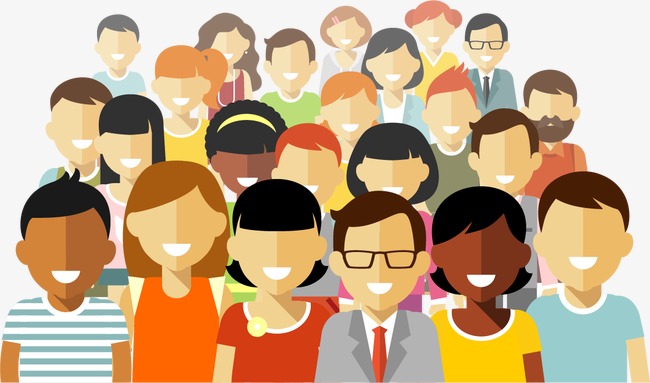 2 on 1 meeting
HBP
Group meeting
Webinar
UBP
NUOT
Basic 5
ECCT
Product Training
MA Major Training
Local Seminar
mhk Annual Convention
MA International Convention
Students
Civil servants
Successful entrepreneurs
Athletes
Coaches
Engineers
Salesmen
Housewifves
Athletes
Business Owners
Authors
Reporters
Employees
Nurses
Teachers
Makeup artists
Doctors
Students
Civil servants
Successful entrepreneurs
Athletes
Coaches
Engineers
Salesmen
Housewifves
Athletes
Business Owners
Authors
Reporters
Employees
Nurses
Teachers
Makeup artists
Doctors
The logic of the general public
You are willing to invest in $50 today 
in order to earn $100 for tomorrow, 
But not willing to invest $10 today
to earn $100,000 after 2 years.
The philosophy of making money
5% VS 95%
Time Value vs Amount Value
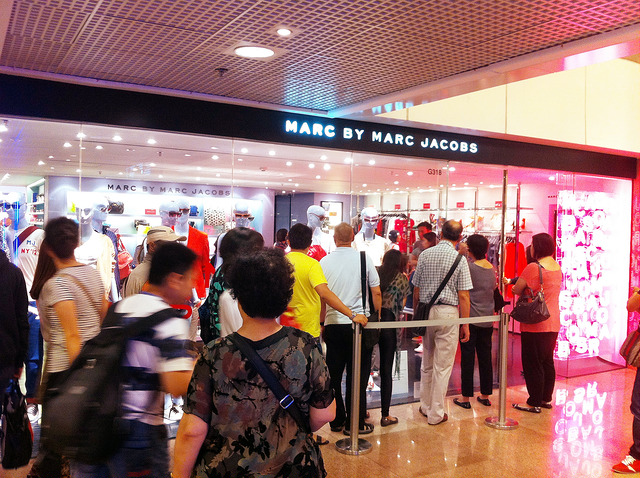 100% effort, 10% return
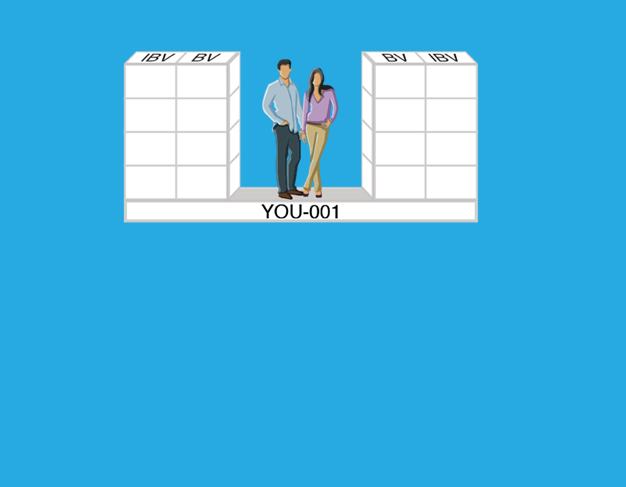 Belief in business(%)
Time (Month)
70% effort, 30% return
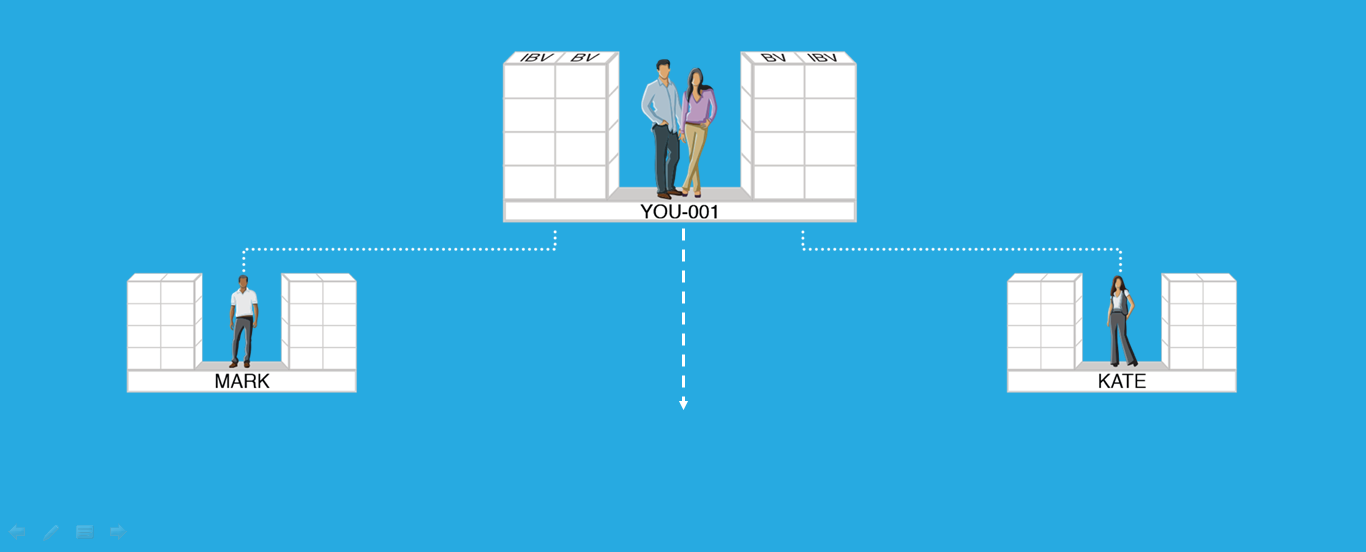 50% effort, 50% return
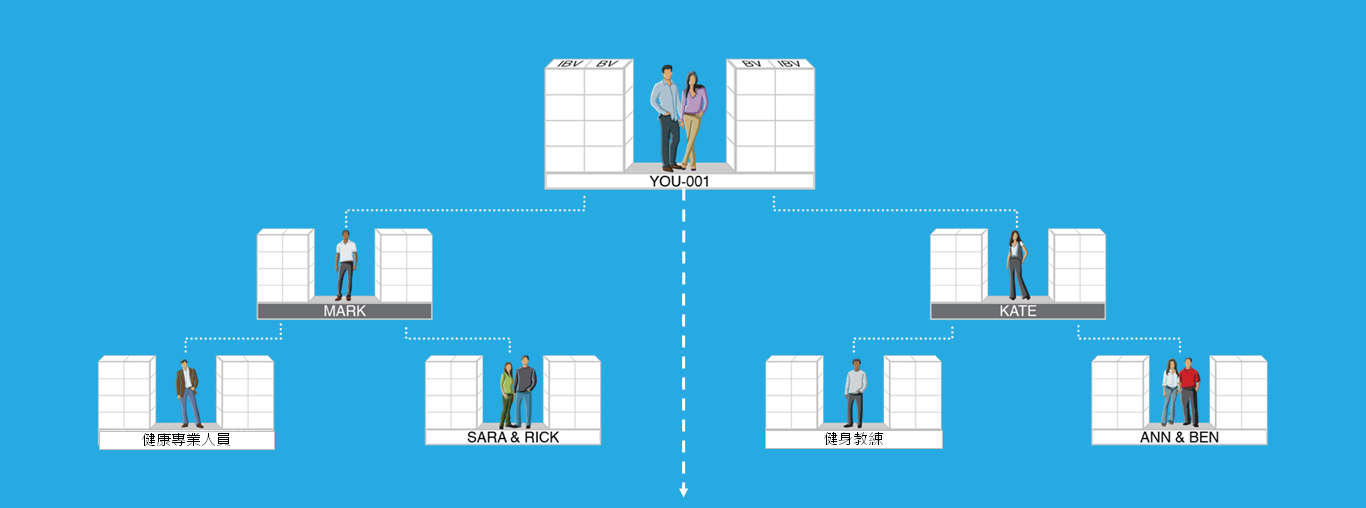 30% effort, 70% return
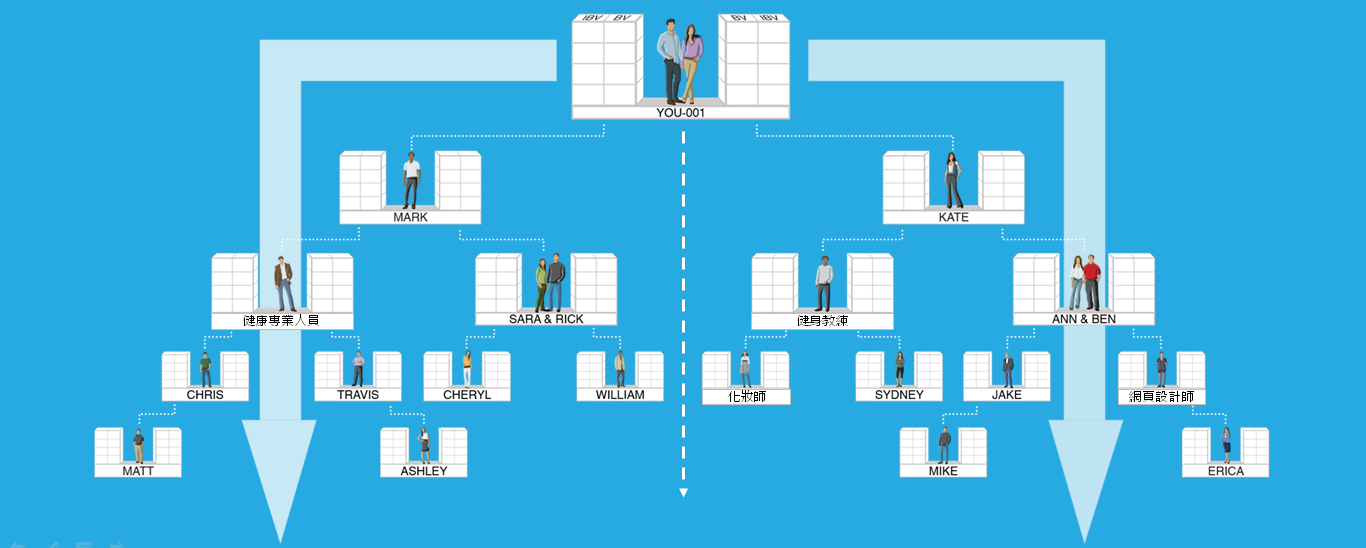 3 years later
minimal effort, 100% return
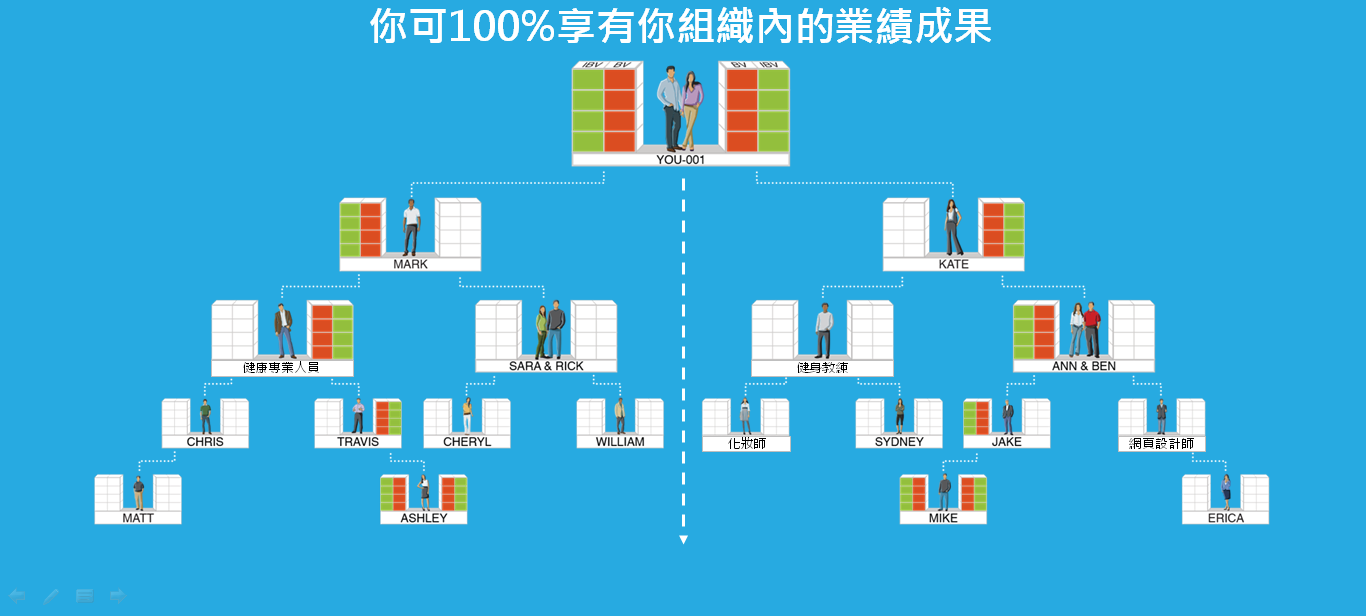 You can enjoy 100% business return in your sales organization
This system is a miraculous treasure box
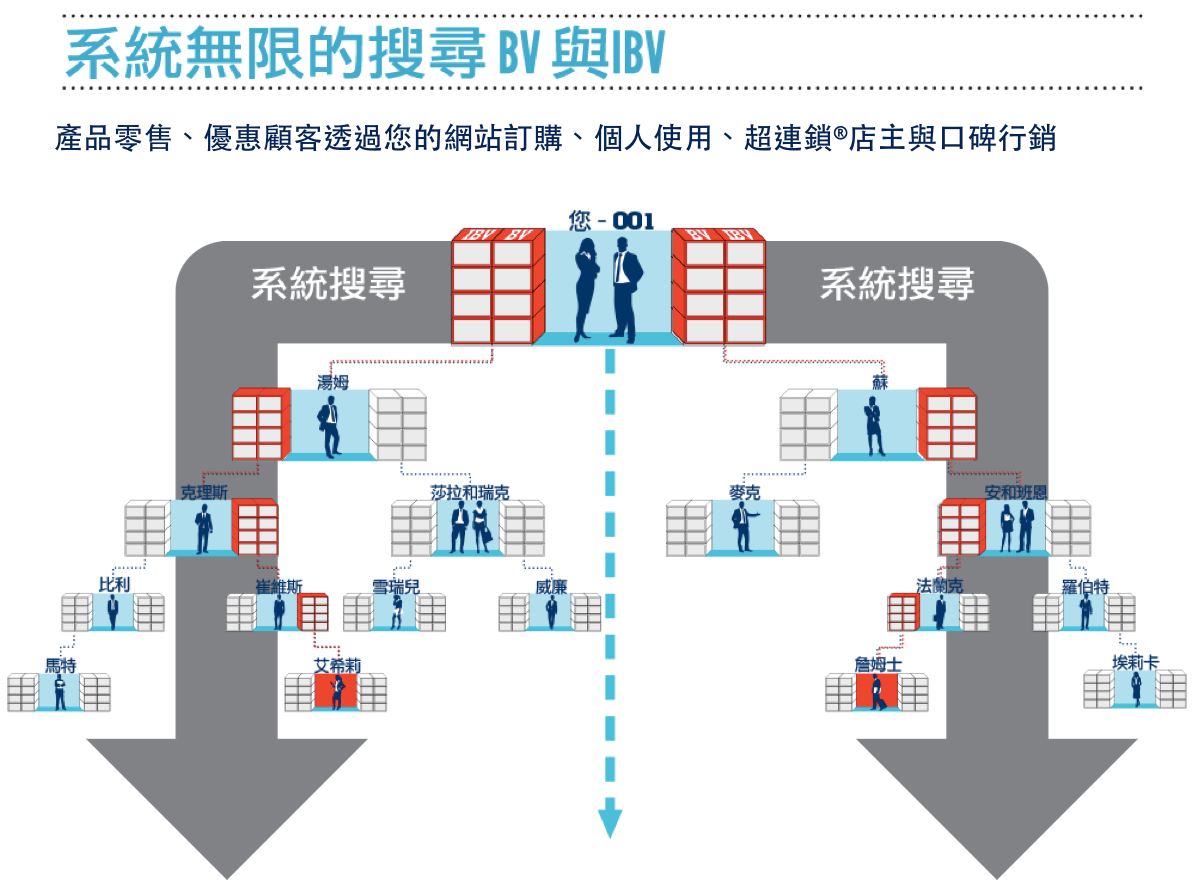 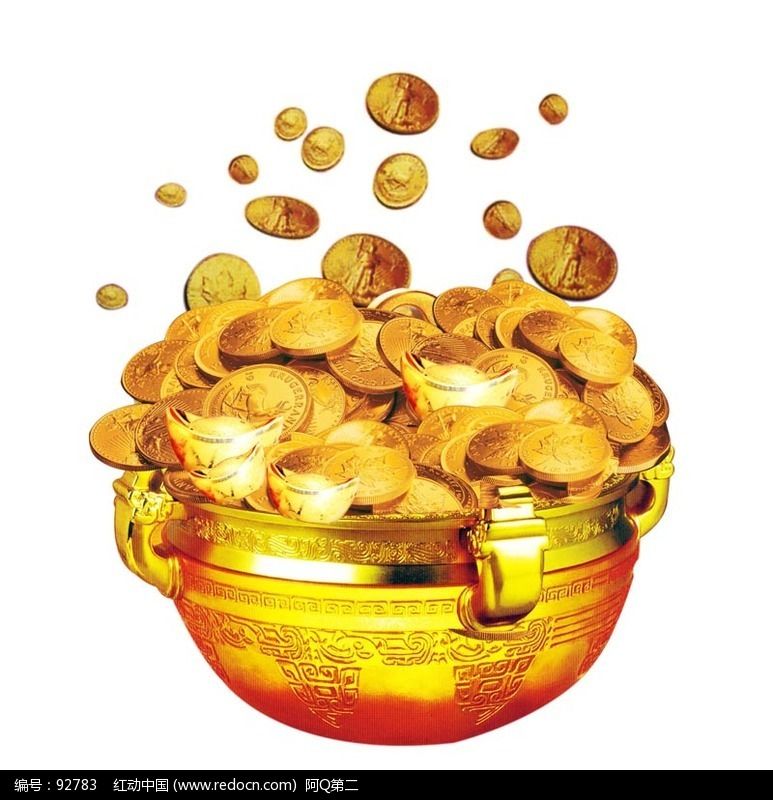 Sponsor
You
A
A
B
B
C
C
A1
A1
B1
B1
C1
C1
Ignorance is the biggest obstacle to entrepreneurship
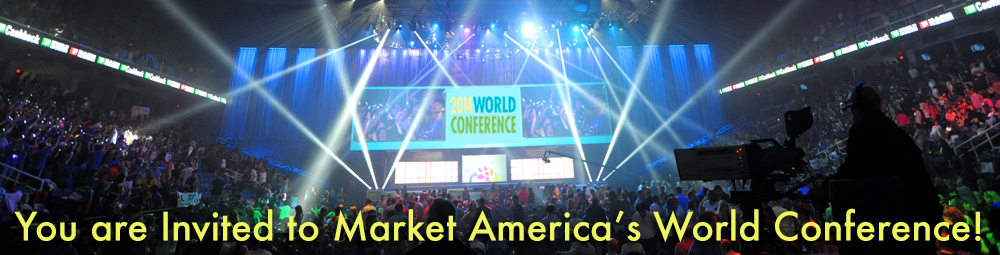 An inspirational young man's story
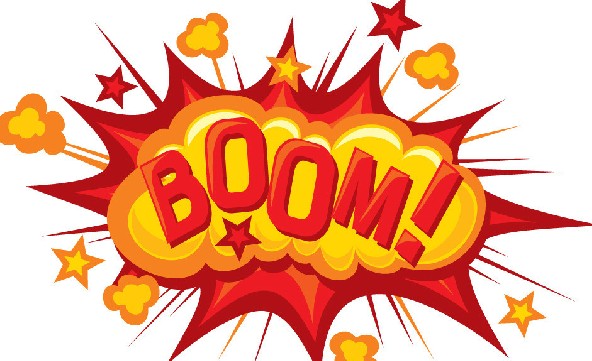 When others bought iPhone4, I bought an encyclopedia
When others bought iPhone5, I bought a desk
When others bought iPhone6, I bought a bookcase
When others bought iPhone7, I finally got myself a Note7
Then...
I’ve got nothing.
45 years plan is just the same
It
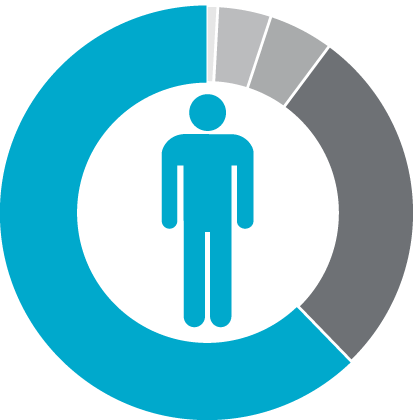 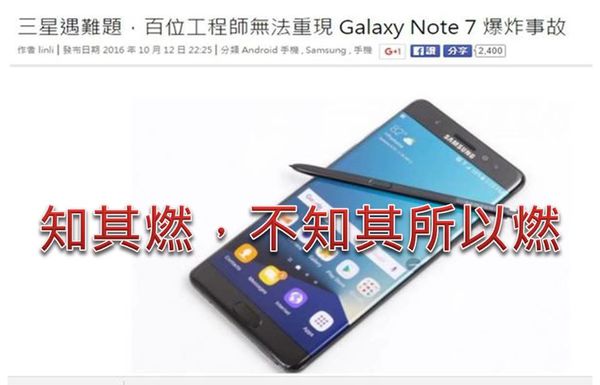 know what is done 
but not why it is done
UnFranchise business is not that difficult.
It’s just the matter of how serious we are.
Am I not good in the business?
Or 
Am I putting into actions in the business?
A Ticket v.s A Dream
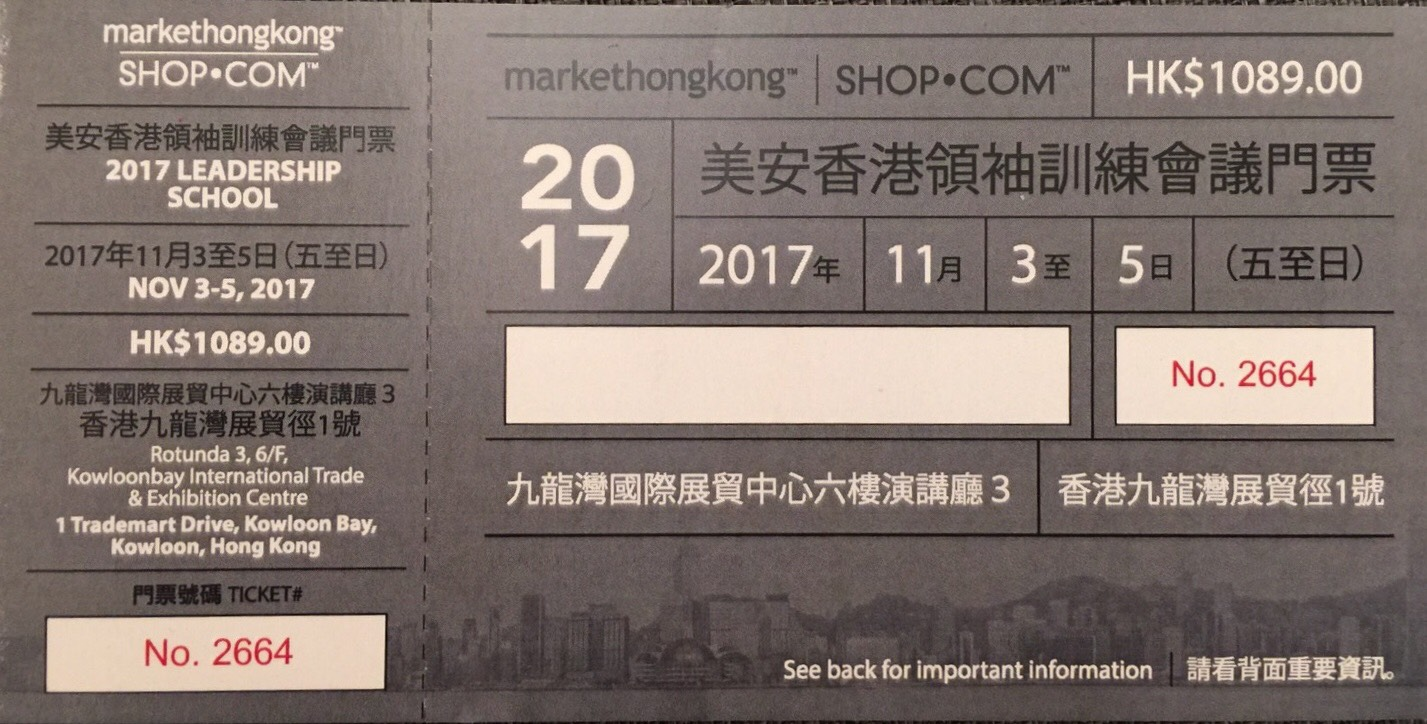